Подумаем, о чём это стихотворение?
И цветы, и шмели, и трава, и колосья,И лазурь, и полуденный зной...Срок настанет - господь сына блудного спросит:"Был ли счастлив ты в жизни земной?"И забуду я все - вспомню только вот этиПолевые пути меж колосьев и трав -И от сладостных слез не успею ответить,К милосердным коленям припав.
                                                           И. А. Бунин
02.02.2019
1
Обсудим:
1. О чём это стихотворение?

2. Каким предстаёт перед нами лирический герой этого стихотворения? Обоснуйте своё мнение.
02.02.2019
2
Иван Алексеевич Бунин  (1870-1953)Судьба и творчество писателя
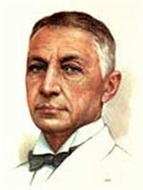 Алексей Николаевич Бунин (отец)
Помещик  Орловской и Тульской
губернии, вспыльчивый, азартный, 
более всего любящий охоту и пение 
под гитару старинных романсов. В 
конце концов он, из-за пристрастия 
к вину и картам, растратил не 
только собственное наследство, но 
и состояние жены.
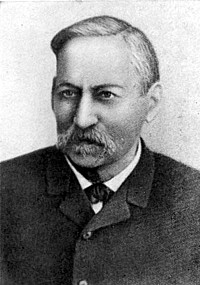 Людмила Александровна Бунина, урожденная Чубарова (мать)
Людмила Александровна была полной противопо-ложностью мужу: кроткая, нежная, чувствительная, воспитанная на лирике Пушкина и Жуковского. Именно она занималась воспитанием детей...
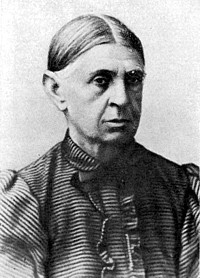 Старший брат  Юлий
Юлий Алексеевич оказал большое влияние на формирование писателя. Он был для брата как бы домашним учителем. Иван Алексеевич писал о брате: "Он прошел со мной весь гимназический курс, занимался со мной языками, читал мне начатки психологии, философии, обществен-ных и естественных наук; кроме того, мы без конца вели с ним разговоры о литературе"
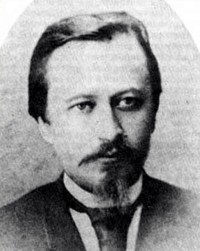 Основные даты творческой жизни И.А.Бунина
1881-1886-учёба в Елецкой гимназии
С 1887 года работает в газетах и учреждениях Харькова, Орла, Полтавы.
Начало литературной деятельнос-ти- 1895г, Санкт-Петербург.
1909год- почётный академик Академии наук.
1920год-эмиграция, Франция, Париж
1933 год. Нобелевская премия
02.02.2019
7
02.02.2019
8
Изображение природы и родного края в рассказе И.А.Бунина «Косцы»
Обсудим:
О чем рассказ «Косцы»?
02.02.2019
10
Словарная работа
Пополудновавши – пообедав (полдень).

Жбан– род кувшина с крышкой.

Подпасок- подросток, помогающий пастуху.

Батрак - наемный сельскохозяйственный работник.
02.02.2019
11
Словарная работа
Непочатость – почасть, начать, попробовать...

Портки - штаны 

Кумачовый – ярко-красный, цвета кумача (кумач – хлопчатобумажная ярко-красная ткань). 

Ластовица - матерчатая вставка на кресть-янской рубахе, чаще всего подмышкой.
02.02.2019
12
Словарная работа
Бахилы - вид крестьянской обуви.

Онучи - длинная, широкая (около 30 см) полоса ткани белого, чёрного или коричневого цвета (холщовой, шерстяной) для обмотки ноги до колена (при обувании в лапти)

Дебри – место, заросшее непроходимым лесом.
02.02.2019
13
Мурава1 – молодая трава.
Межа – граница земельных участков.
Извалы (полей) – от «изваливать» – сваливать, вываливать, выворачивать  (В.И.Даль)

Охочи к работе – работают с охотой
02.02.2019
14
Повседневная  одежда крестьян
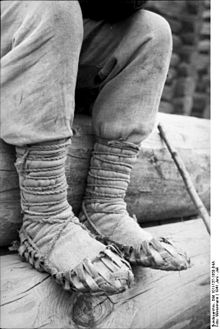 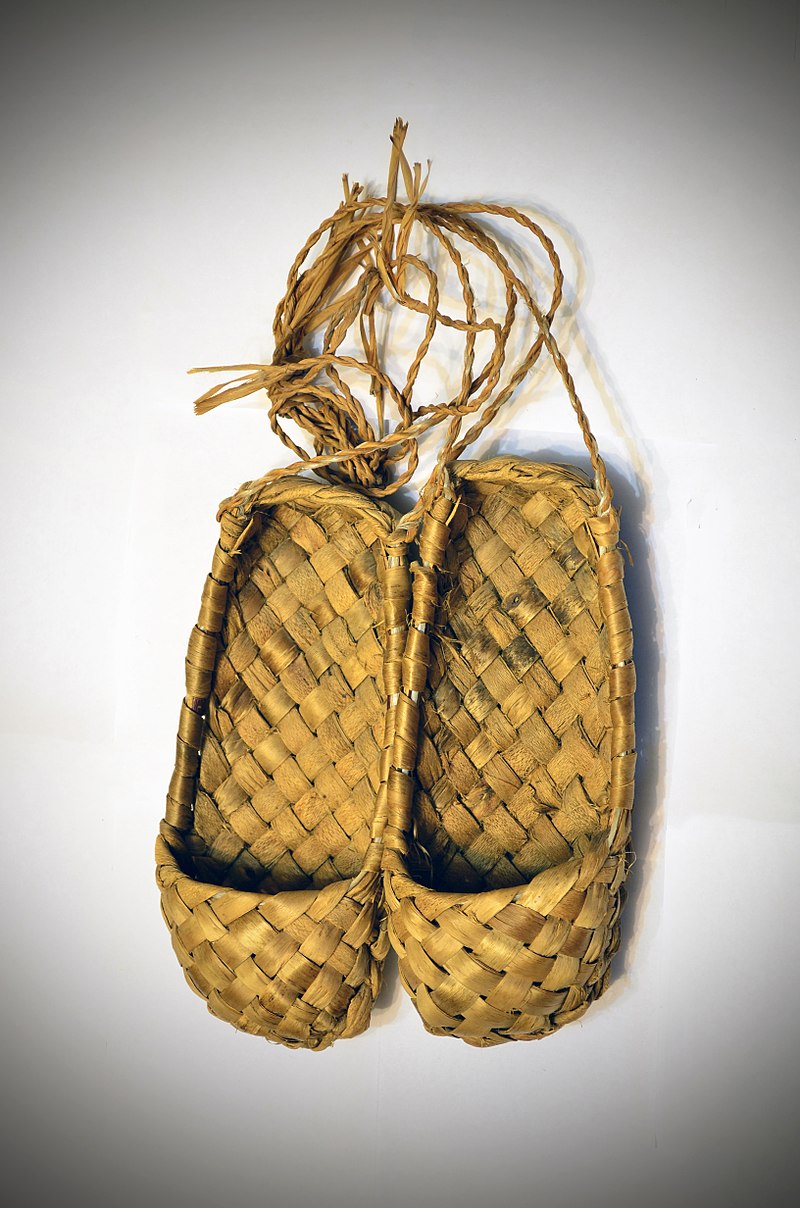 02.02.2019
15
История создания рассказа
Учебник, страница 10
02.02.2019
16
Темы  (прокомментируйте кластер)
02.02.2019
17
Косцы (работаем с текстом)
Откуда они?
Как они выглядят?
Как они работают?
Как они отдыхают?
Как они общаются с окружающими?
02.02.2019
18
Природа(работаем с текстом)
Описание природы.
Читаем выразительно.
Обращаем внимание на цветовую гамму этих пейзажей. 
О чём она говорит читателю?
02.02.2019
19
Рассуждение автора о народной песне (работаем с текстом)
Какое слово постоянно повторяется в этом отрывке?
Что обозначает это слово?
Прелесть – 
1.Очарование, обаяние, привлекательность (прелесть детской улыбки).
2.Приятные явления, впечатления (прелесть сельской жизни).
3.О чём-нибудь прелестном, чарующем (Какая прелесть кругом!)
4.Внешние черты женской красоты (увядающие прелести).
					С.И.Ожегов
02.02.2019
20
Рассуждение автора о народной песне (работаем с текстом)
Какой смысл вкладывает писатель в слово «прелесть»?

В чём же было очарование, привлекательность народной песни, в чём её прелесть? Найдите и зачитайте строки, которые вам кажутся ключевыми при ответе на этот вопрос.
02.02.2019
21
Рассуждение автора о родине (работаем с текстом)
Читаем выразительно последние два абзаца.
Как называет рассказчик Родину?
02.02.2019
22
Образ автора-рассказчика (работаем с текстом)
Каким предстаёт перед нами автор-рассказчик? Обоснуйте своё мнение.
02.02.2019
23
Как рассказ «Косцы» связан со стихотворением «И цветы, и шмели, и трава, и колосья…?»
И цветы, и шмели, и трава, и колосья,И лазурь, и полуденный зной...Срок настанет - господь сына блудного спросит:"Был ли счастлив ты в жизни земной?"И забуду я все - вспомню только вот этиПолевые пути меж колосьев и трав -И от сладостных слез не успею ответить,К милосердным коленям припав.
                                                           И. А. Бунин
02.02.2019
24
Жанр
«Косцы» — это  рассказ. 
В нем нет сюжета, нет четко описанных героев. 
Это – рассказ – воспоминание, раздумья писателя о судьбе Родины, это воспоминания, переплетенные с поэтическими размышлениями. 
Это описание картины, однажды увиденной и навсегда запечатлённой в сердце.
02.02.2019
25
Опишите картину (по вариантам). Что общего между картинами русских художников и рассказом И.А.Бунина?
А.А. Пластов “Сенокос”.
Г.Г. Мясоедов “Страдная пора (Косцы)”
02.02.2019
26
А.В. Кольцов «Косцы» (Что объединяет произведения И.Бунина и А.Кольцова?)
Раззудись,  плечо!Размахнись, рука!Ты пахни в лицо,Ветер с полудня!Освежи, взволнуйСтепь просторную!Зажужжи, коса,Как пчелиный рой!Молоньей, коса, Засверкай кругом!Зашуми, трава,Подкошонная;Поклонись, цветы,Головой  земле!
Ах ты, степь моя,Степь привольная,Широко ты, степь,Пораскинулась,К морю чёрномуПонадвинулась!В гости я к тебеНе один пришёл:Я пришёл сам-другС косой вострою;Мне давно гулятьПо траве степнойВдоль и поперекС ней хотелося...
Вывод
Какова основная мысль рассказа И.А.Бунина «Косцы»?
02.02.2019
28
Спасибо за урок!
02.02.2019
29
Источники информации
abook-club.ru/audiobook=10370 копия 
ilibrary.ru/text/1174/p.1/index..
prepod.nspu.ru/mod/glossary/view... копия 
vneshnii-oblik.ru/raznoe/slovari... копия 
ru.wikipedia.org/wiki/Бунин,_... копия
02.02.2019
30
Презентация подготовлена учителем русского языка и литературы МОУ «МГМЛ»  (г.Магнитогорск)
Шкирмонтовой Л.А.
02.02.2019
31